Analysis and Optimization of Orbit Correction Schemes
Arman Ballado
8/12/2010
Project Description
Brief Introduction
Many sources of errors along the beam line
Loss of particle beam
Place BPMs and CMs to monitor and correct orbits
Goals 
Evaluate the performance of a given configuration of BPMs and CMs
Optimize
Apply to a model of the Cornell ERL
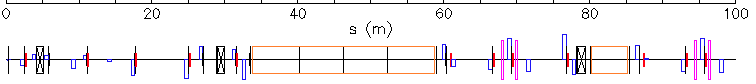 Generalized Response Matrix
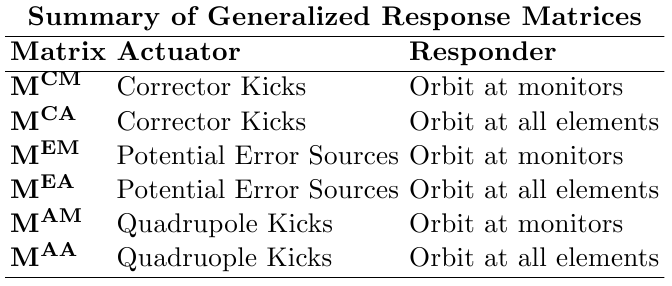 Singular Value Decomposition
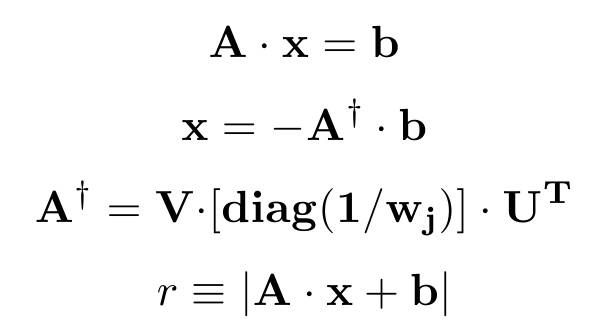 SVD Orbit Correction
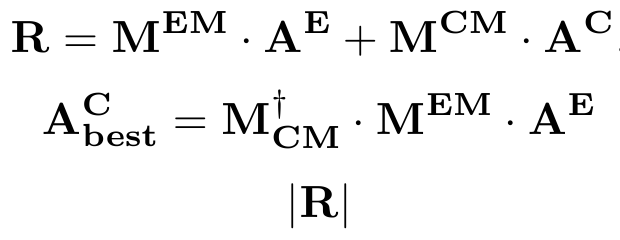 Monitor Deficiency
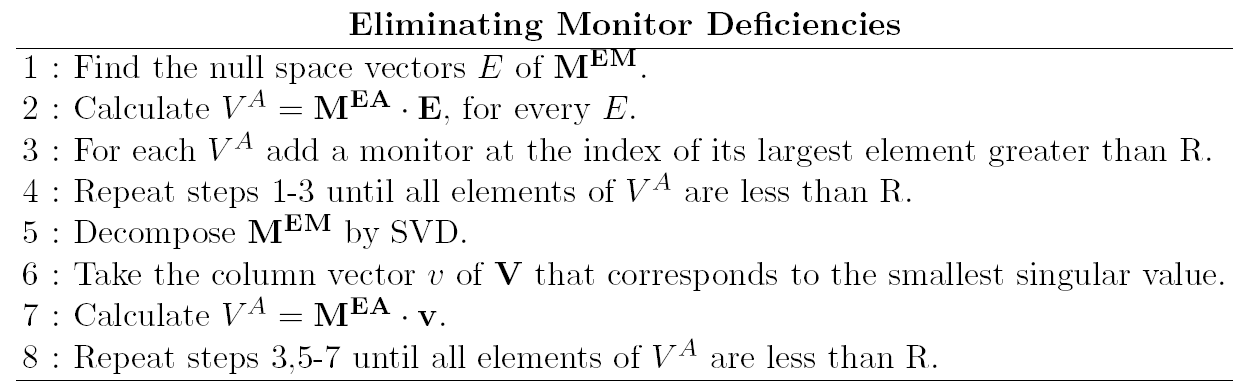 Large Unobservable Orbit
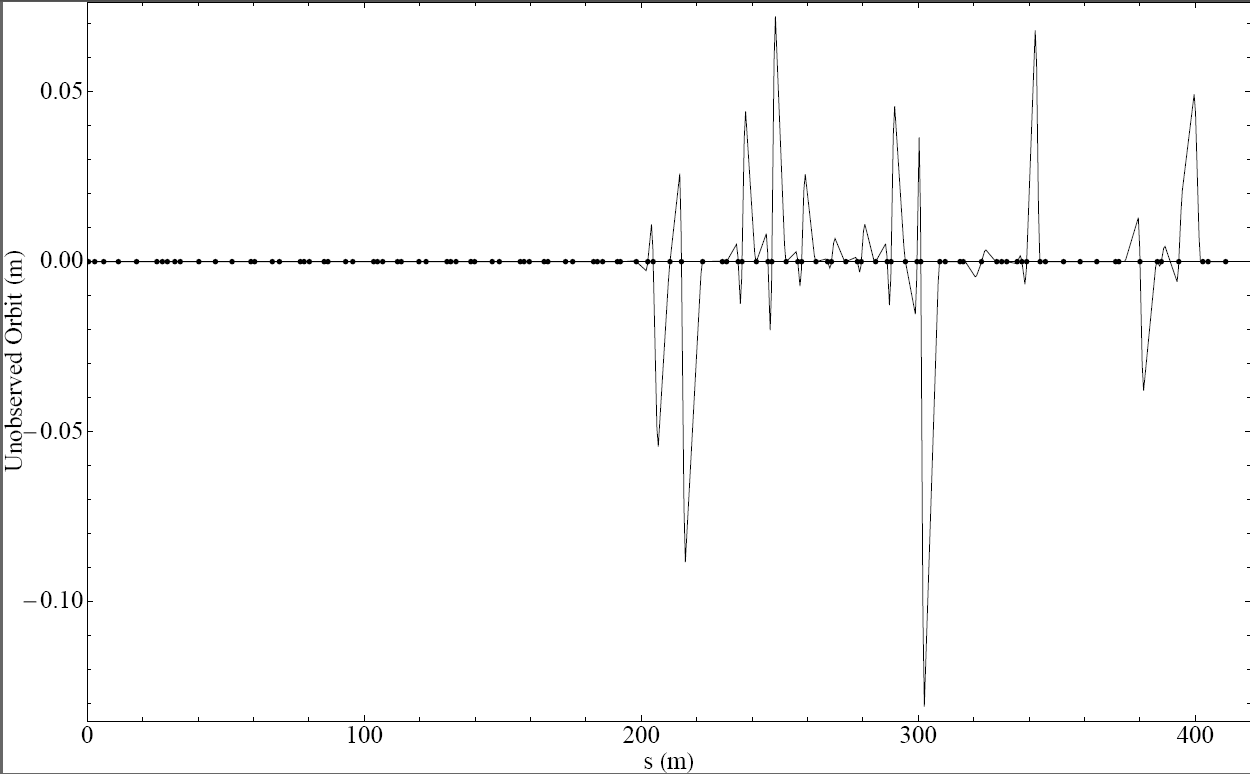 Monitor Redundancy
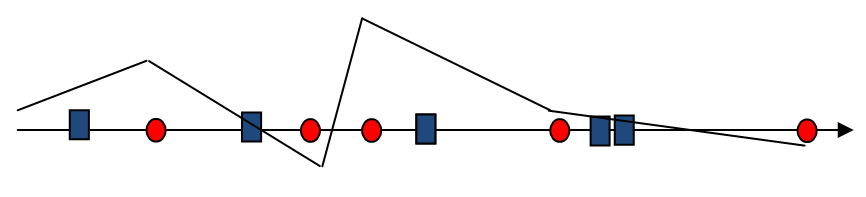 Monitor Redundancy
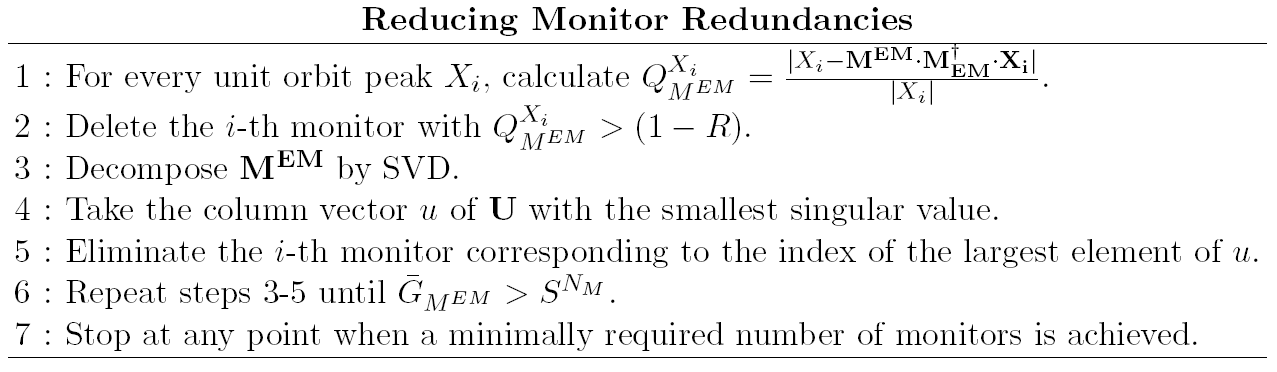 Corrector Deficiency I
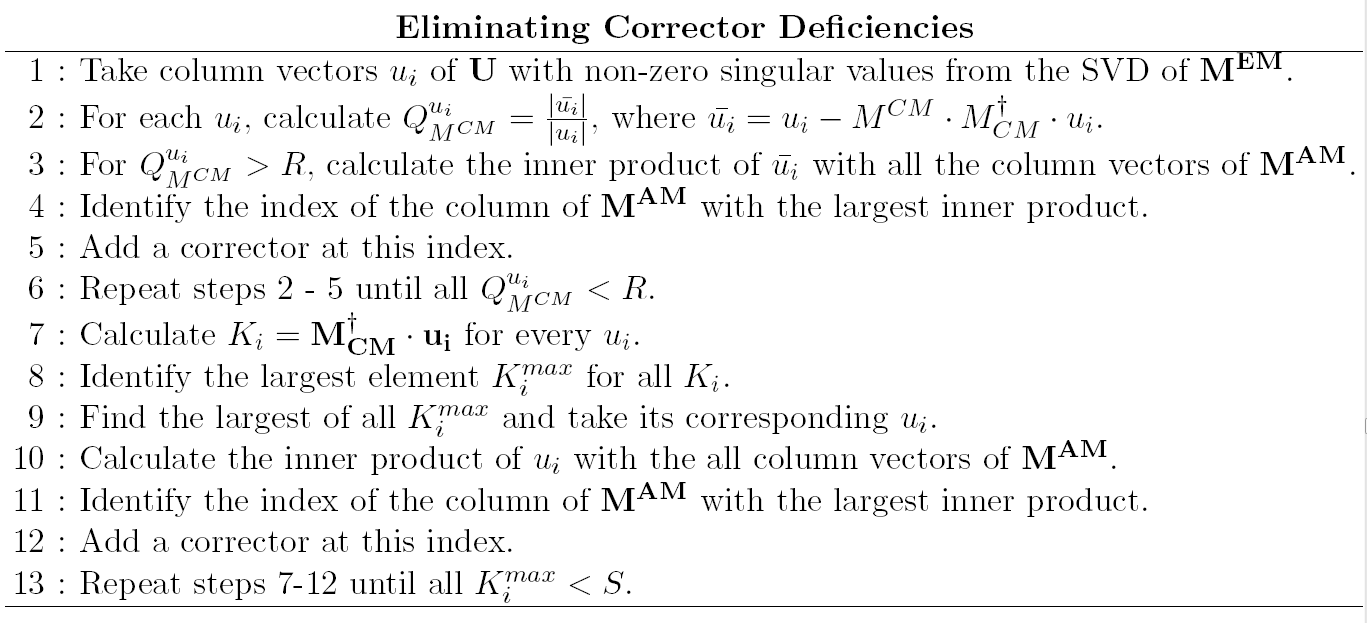 Corrector Deficiency II
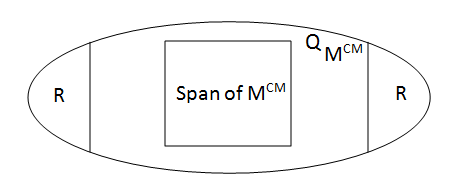 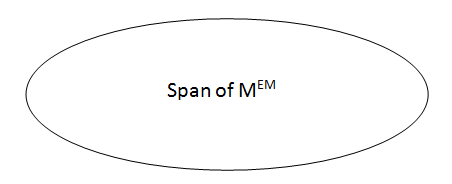 Span of MEM
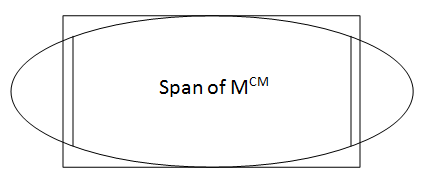 Corrector Deficiency III
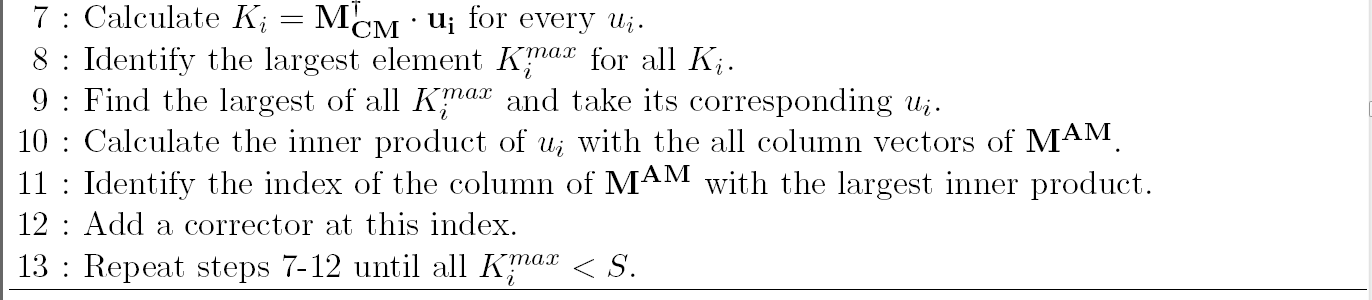 Corrector Redundancy
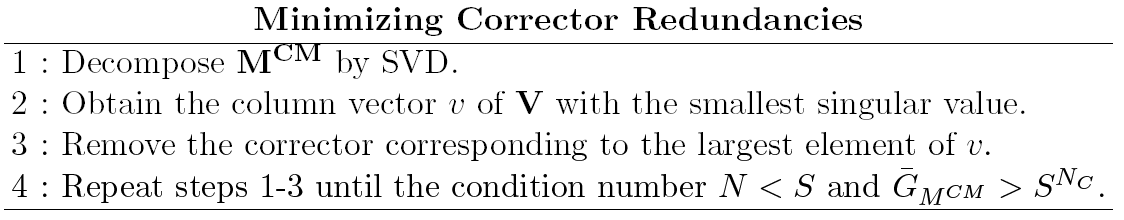 Sample Section: South Arc
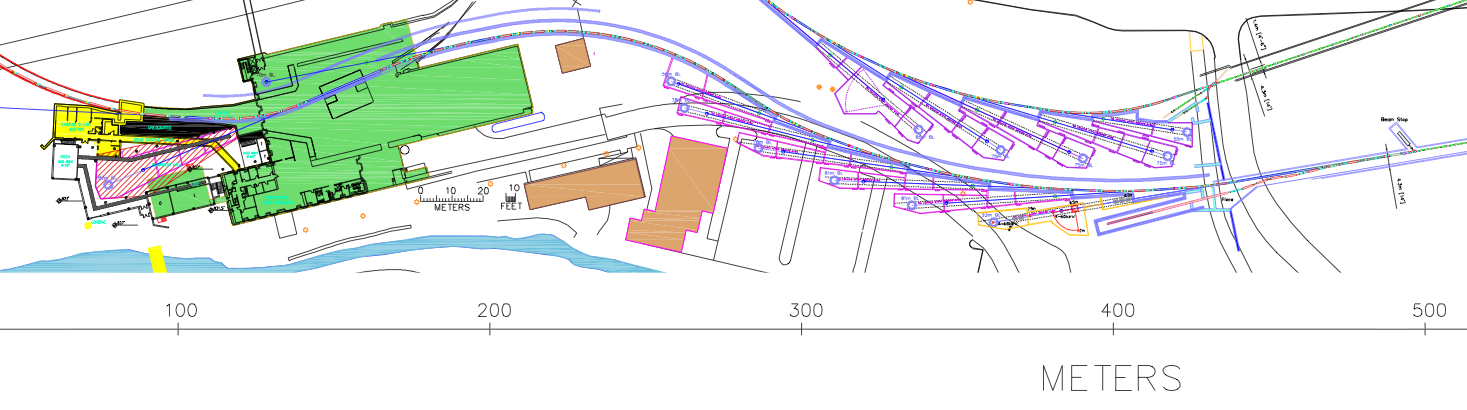 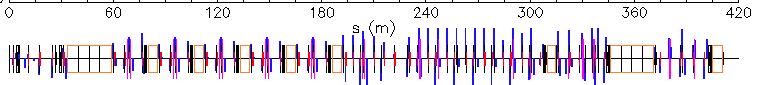 South Arc before Optimization
BPMs: 103	Correctors: 62	Error source: Quadrupole x-offset  of10m
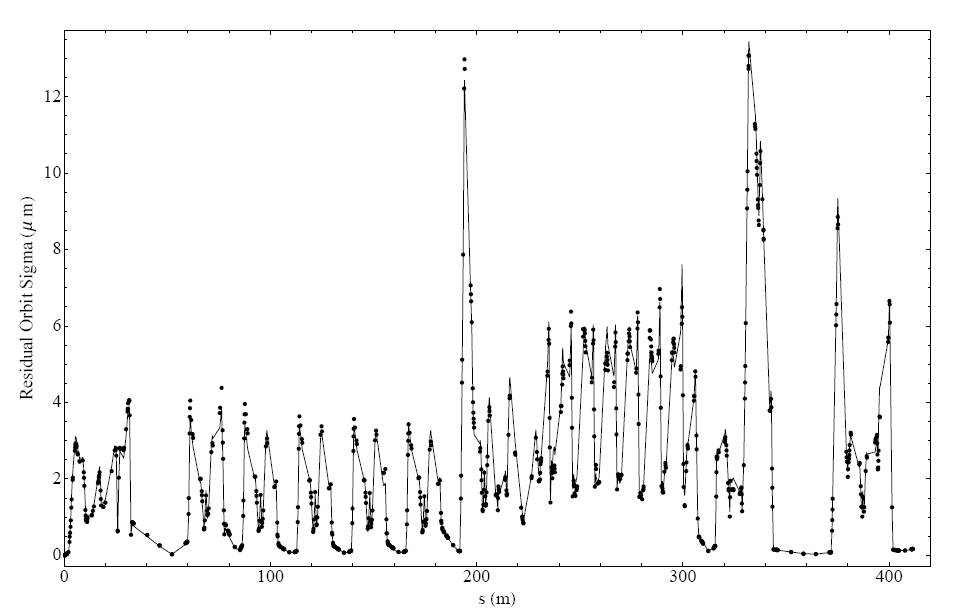 South Arc after Optimization
BPMs: 103	Correctors: 58	Error source: Quadrupole x-offset  of10m
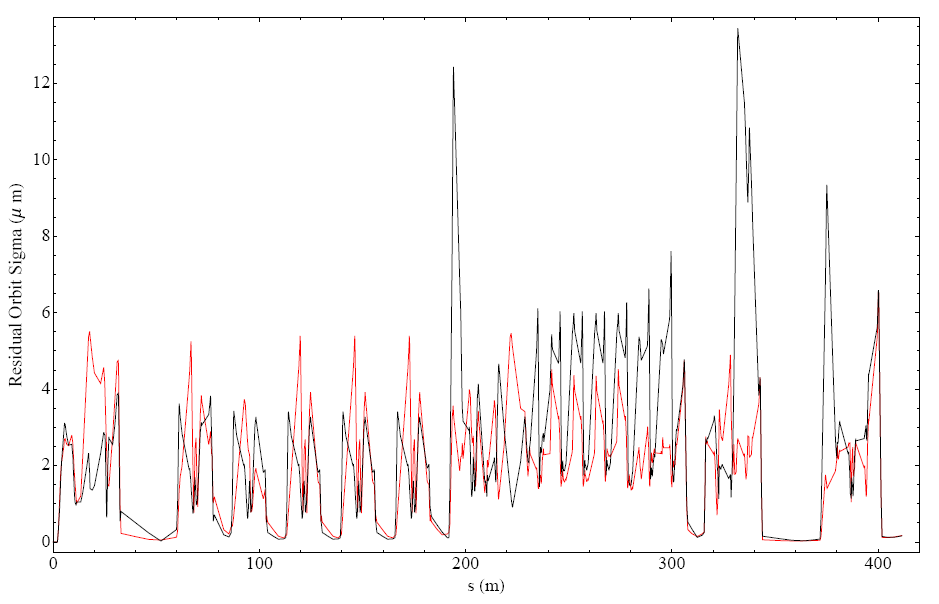 Corrector Optimization Only
BPMs: 103	Correctors: 53	Error source: Quadrupole x-offset  of10m
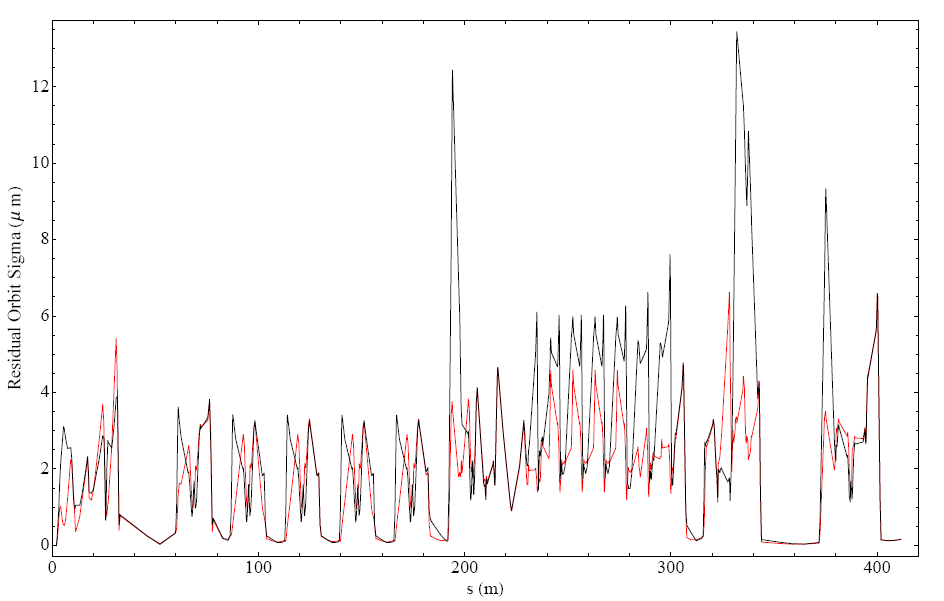 Full ERL Lattice . . .
Simply generate the response matrices . . .
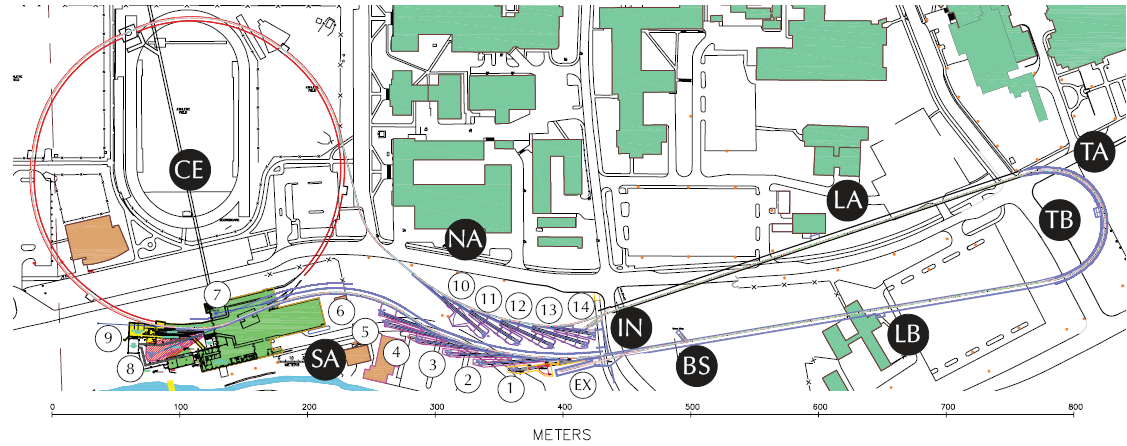